Genital Mutilation
Eric Weiss
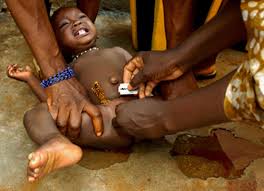 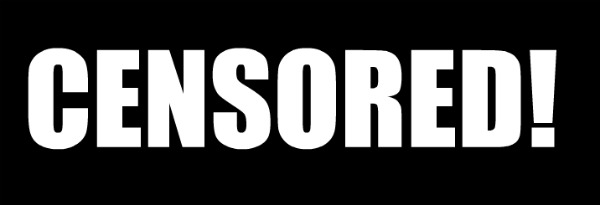 The Facts
• Circumcision ≠ GM

• Eunuchs

• FGM/FGC is non medical
•Young
• Unsterile and often W/out anesthetics

• 3 types of FGM procedures
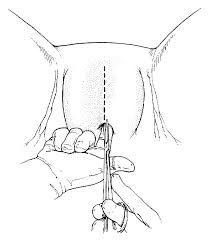 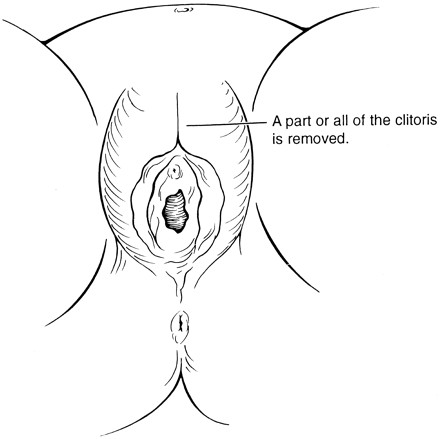 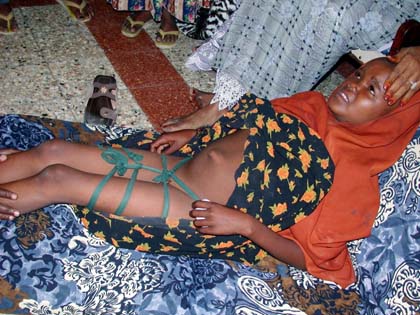 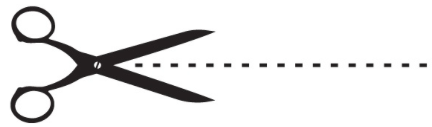 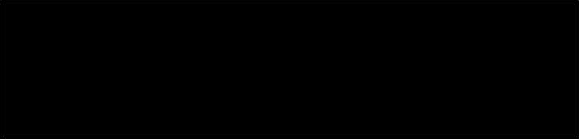 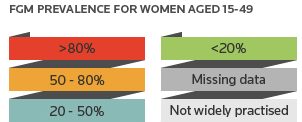 Where and Why?
Ethnic cultural practice

Predominantly Africa

Middle East
Study by UNICEF@ in 2012.
Reality of the situation
Great risks for women

There are strikes and protests

“Peer pressure”
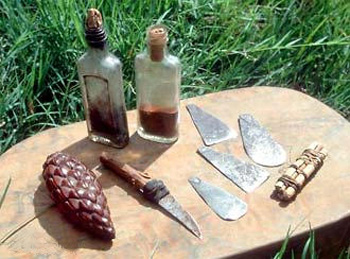